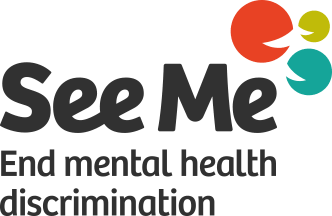 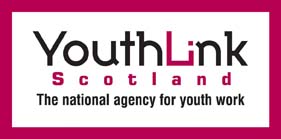 Making a connection
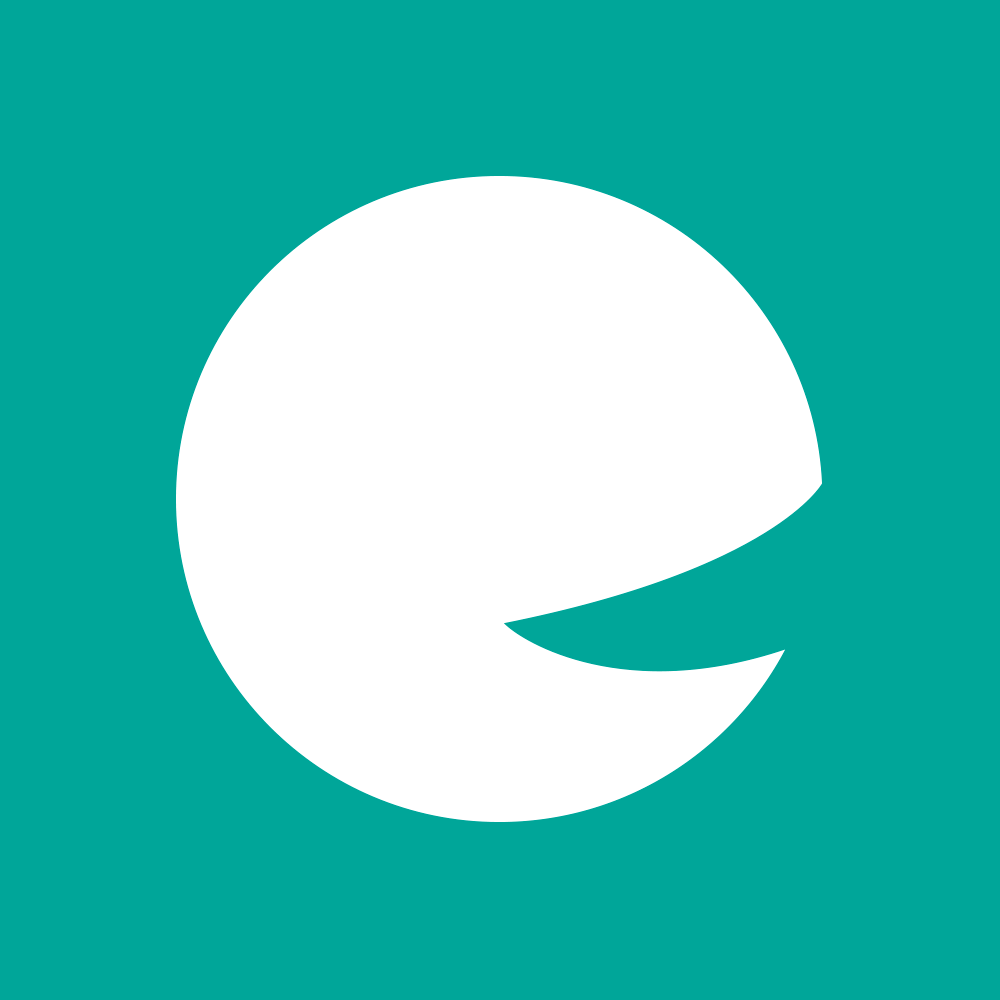 The Importance of making a link
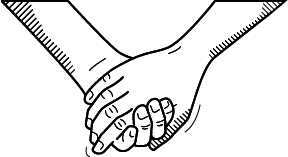 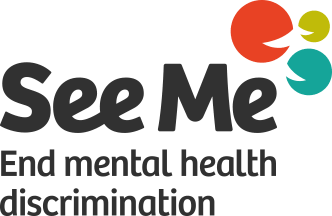 SESSION AIMS
WHAT YOU WILL LEARN
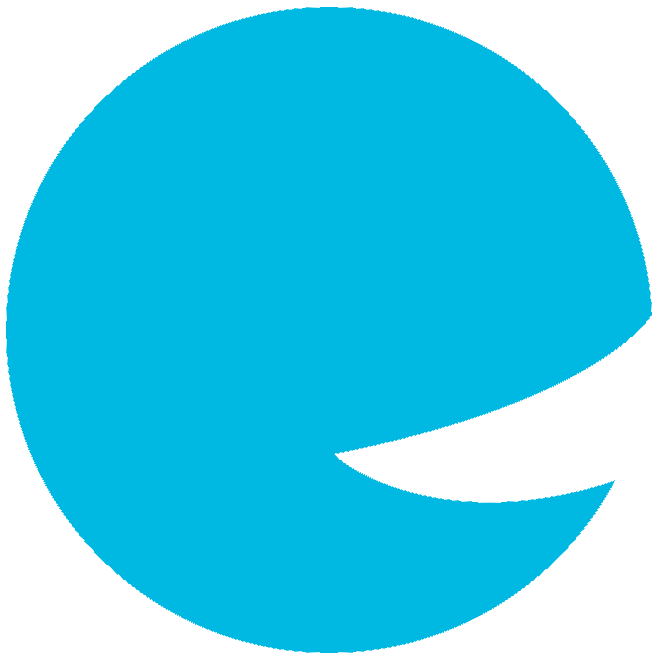 Understand Social Contact

Assess the impact of conversations with those who have lived experience of mental health discrimination.

Assess the impact of using social contact in youth work.
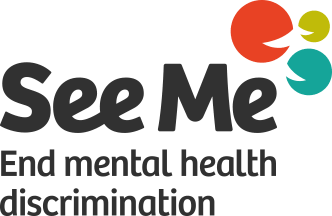 Social Contact
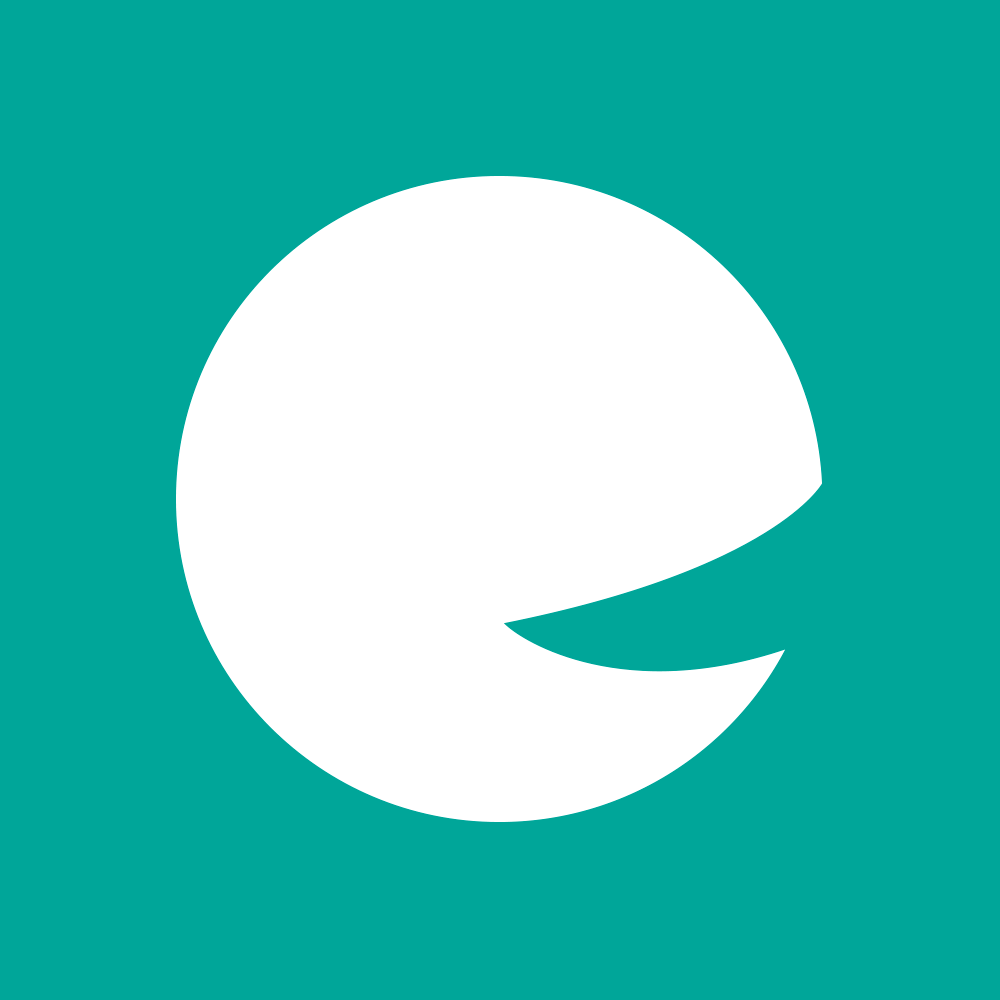 Watch the video by Time to Change which explains social contact:
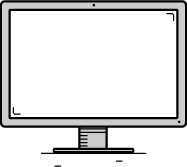 [Speaker Notes: The original Video has no Audio

https://www.time-to-change.org.uk/get-involved/time-change-champions/social-contact]
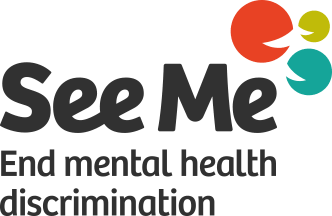 Social Contact
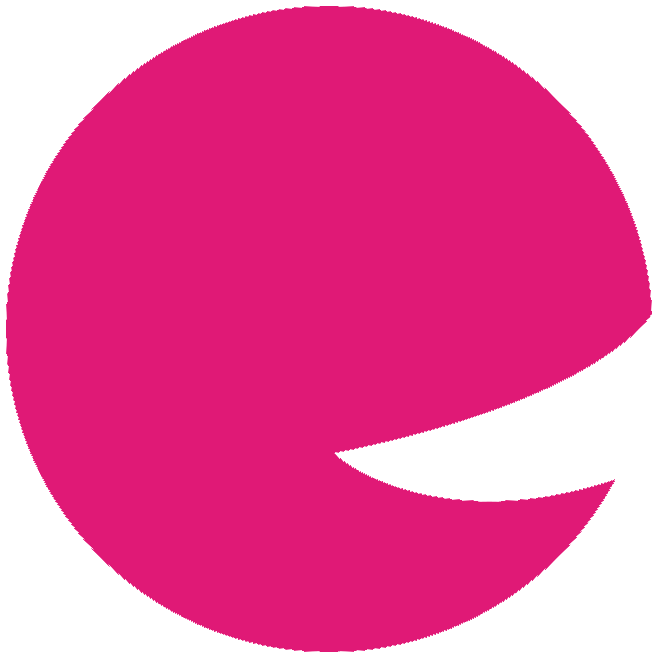 9/10 people who experience a mental health problem have faced stigma and discrimination.

Social contact is when conversations happen between those who have experience of mental health problems and those who do not.

It is one of the most effective ways to change attitudes towards people with mental health conditions.  

What does social contact mean to you?
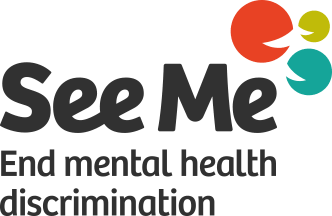 Social Contact
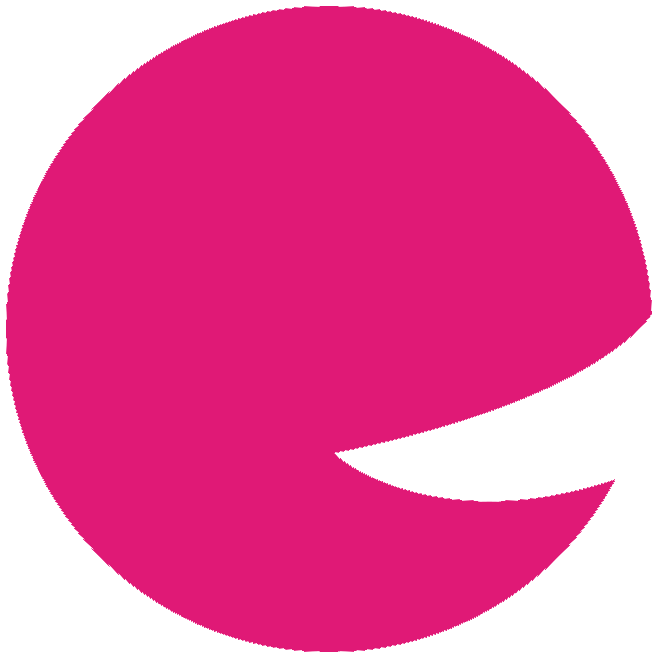 Social contact works because it focuses on the people, not the labels of mental illness.

This means that negative assumptions and attitudes are challenged, in turn reducing stigma and discrimination.
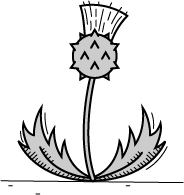 [Speaker Notes: It’ll get better, don’t worry.
They are not real problems.
Silence or a bad response.]
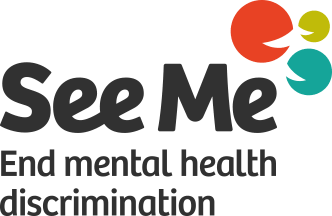 Social Contact
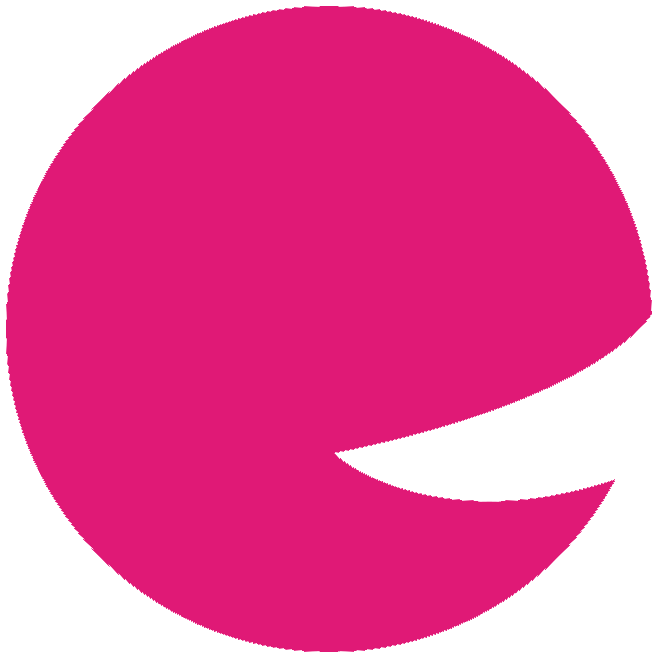 “Although you need to keep yourself physically distant you don’t need to be socially isolated”
How can social contact be adapted in response to the Covid-19 pandemic?

How can these adaptations last?
[Speaker Notes: Silence or a bad response.]
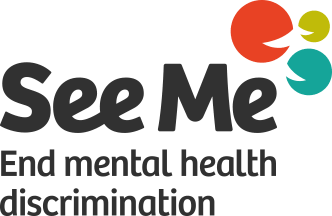 Social Media
BBC Article: Coronavirus social-contact curbs 'put adolescents at risk’

Some studies have shown that active social-media use, such as messaging or posting directly on another person's profile, increases well-being and helps maintain personal relationships.

However, it has been suggested that passive uses of social media, such as scrolling through newsfeeds, negatively influence wellbeing.
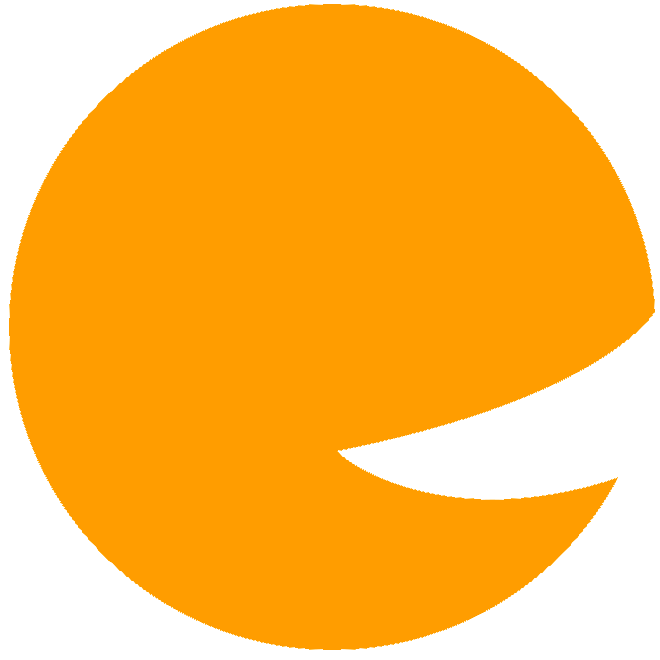 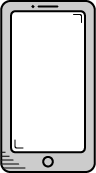 [Speaker Notes: BBC Article - https://www.bbc.co.uk/news/health-53022369]
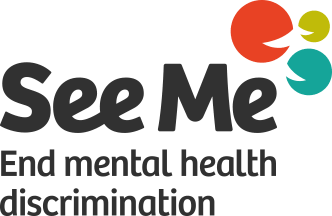 Social Contact in Schools
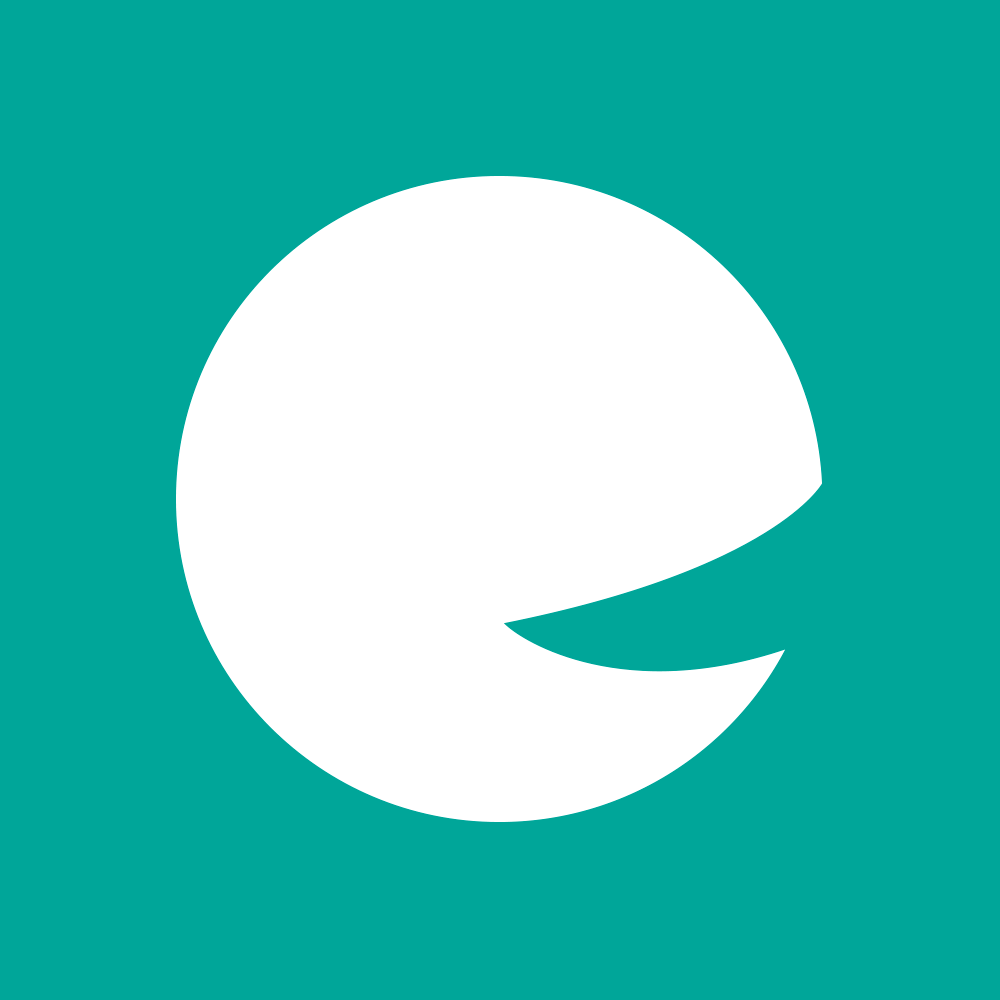 Watch See Me in Schools Video:
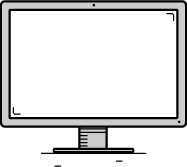 [Speaker Notes: https://www.youtube.com/watch?v=0icvZ0SDStQ]
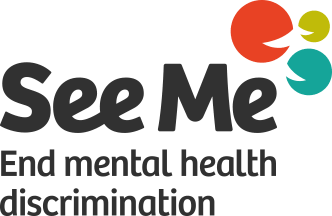 The Voice of Lived 
Experience
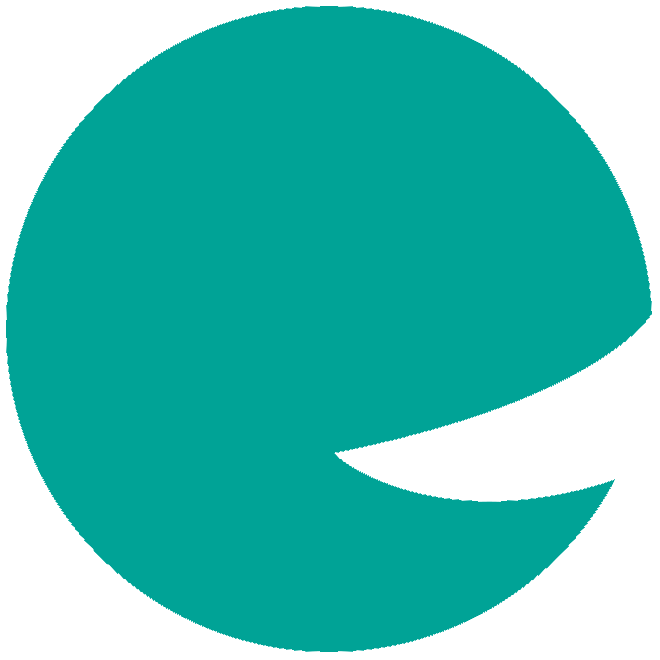 Only 31% would tell someone if they had a diagnosis of a mental health condition.

A further 62% also said they think that people are treated unfairly if they tell others

It is generally agreed that people with experience of mental illness and direct experience of stigma and discrimination should be central to the design and development of new anti-stigma programmes or support services.
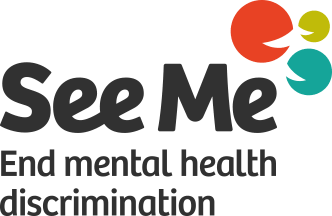 The Voice of Lived 
Experience
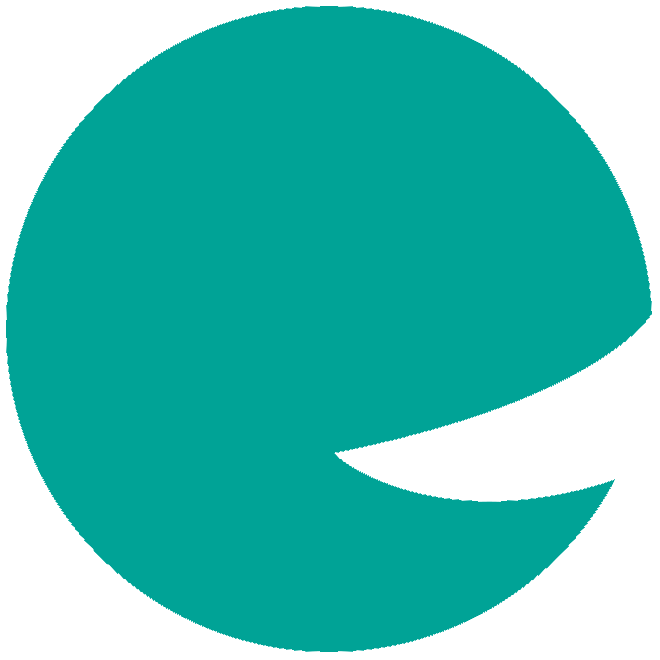 People with mental health problems experience inequality of opportunity at all stages of life – for example:
They may receive inadequate support at school.
Which stops them from fulfilling their potential and start a fulfilling job or university.
Thus, impacting their career prospects 
Limiting their chances of promotion 
Reducing the income level they can achieve
Increasing their likelihood of being in unemployment
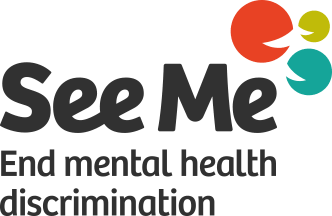 The Voice of Lived 
Experience
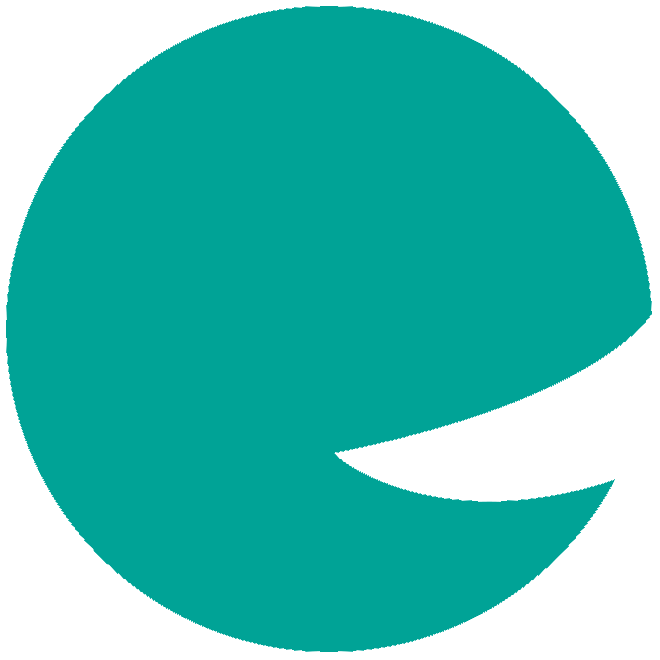 It can be argued that there is an ethical imperative to involve the intended beneficiaries of a service in its development, often referred to the “nothing about us without us” approach. 

Why do you think lived experience is so important to developing anti-stigma programmes?
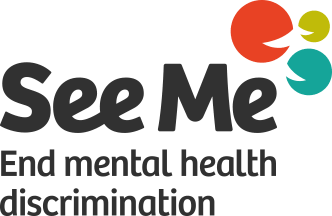 A See Me Story
"From my experience, I don’t think young people are taken seriously at all when it comes to mental health.

I was 16 when I first reached out for help and the reaction I got from the doctor was awful. I was told the reason I felt how I did was because I was just stuck in a routine and playing everything up in my head. 

She told me that I shouldn’t book another doctor’s appointment, just changing my routine and exercising more would fix it.

I felt it was useless trying to speak to anyone, I wasn’t taken seriously at all. More needs to be done to help kids be taken seriously….
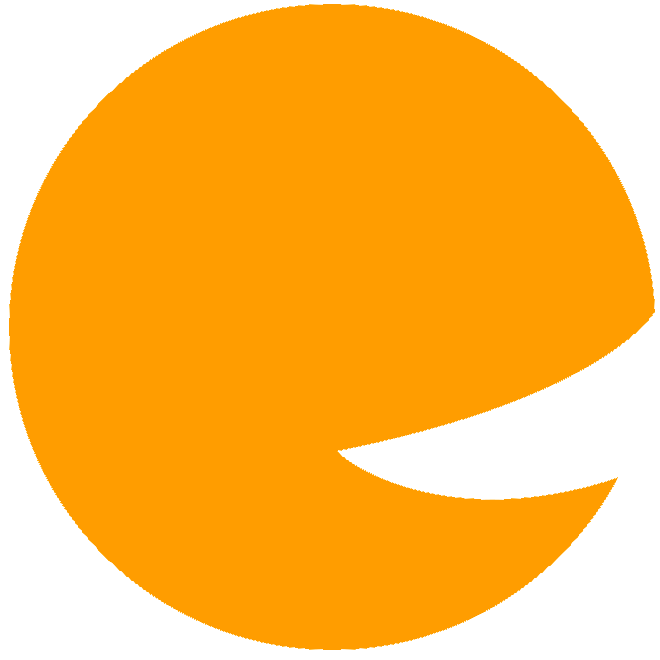 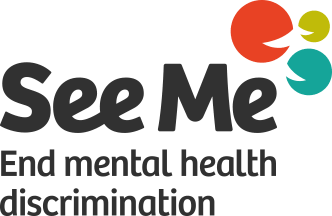 A See Me Story
…The whole thing made dealing with life more difficult than it needed to be.

Not every teenager is depressed, but it might be more than just growing up and hormones, so everyone needs to be taken seriously, because if someone is struggling they need help. 

If you’re not taken seriously when you struggle when you’re young, then that might impact on the rest of your life.

Stigma starts when we’re young and that’s where people need to learn.

What inspires you from the experiences of others? 

What do you feel would help you share your own experiences?
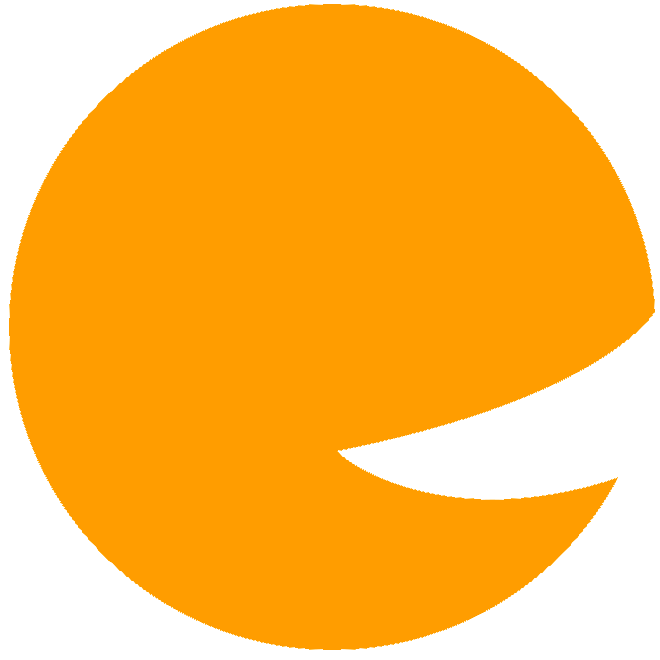 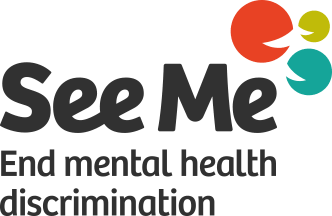 THE POWER OF OKAY
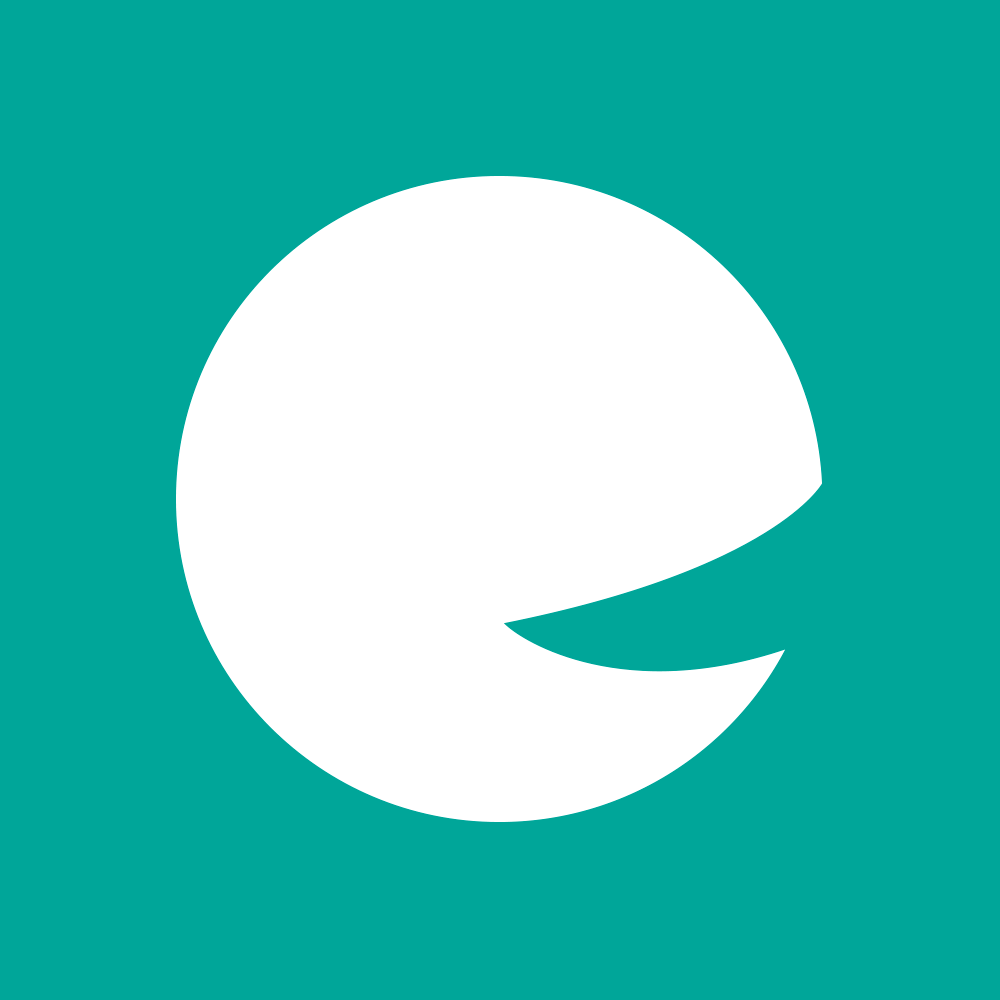 Watch the video - See Me Feels FM Launch
How do you feel you could help design services?
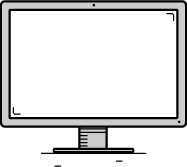 [Speaker Notes: https://www.youtube.com/watch?v=YiUf_01o8EM]
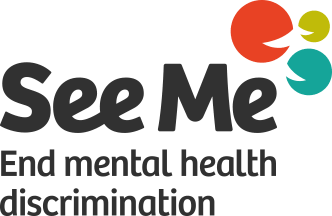 Six Degrees of Separation
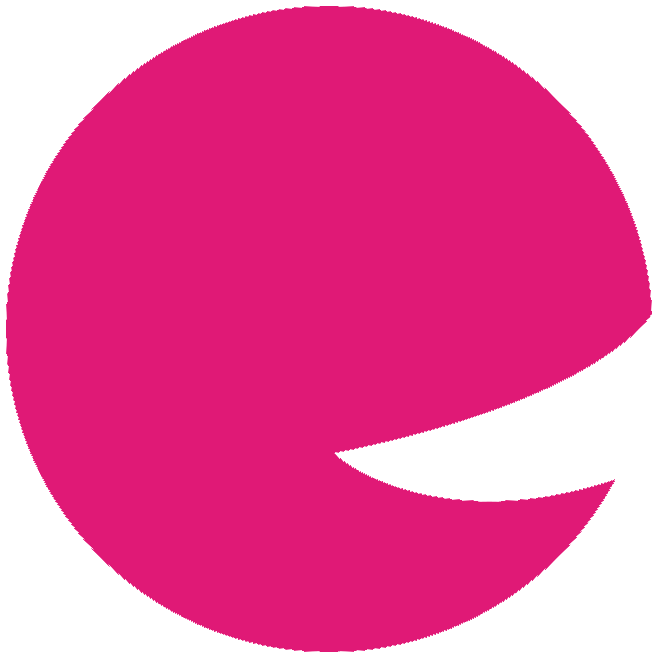 Sociologist: Stanley Milgram and others conducted the small-world experiment: measuring the average distance inside social networks.

The experiment had one random stranger send a letter to another designated random stranger.

The only way they could reach the designated stranger was to send the letter to someone they personally knew in the hopes that this person would be able to send the letter again, each time closer to the designated person.
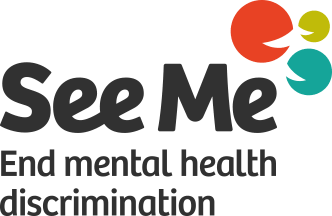 Six Degrees of Separation
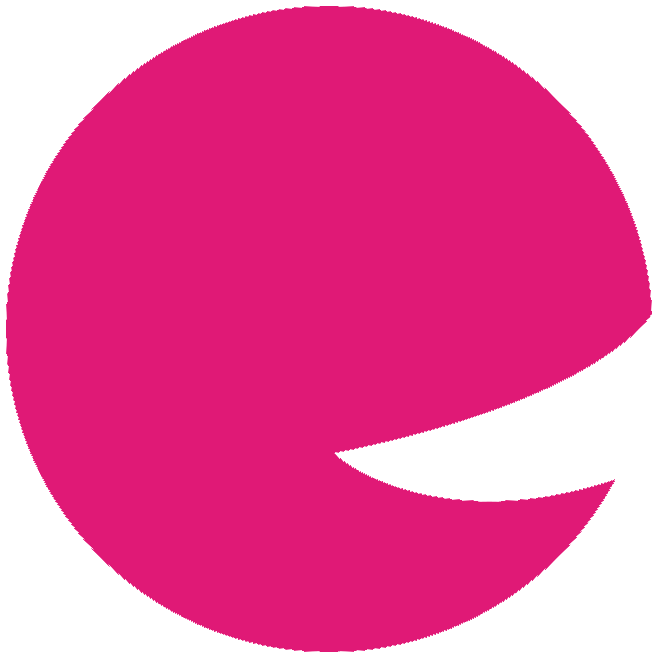 This passing forward would repeat itself until the letter arrived.

These people sent letters across the world and they only took an average of 6 letters to arrive to their designated person.

20 years worth of research later, we have found that there is only 6 steps between you and any other person in the world.
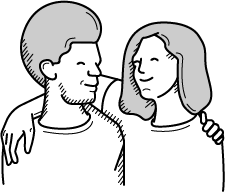 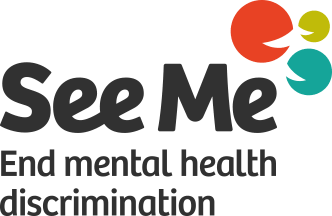 How to Apply LINK
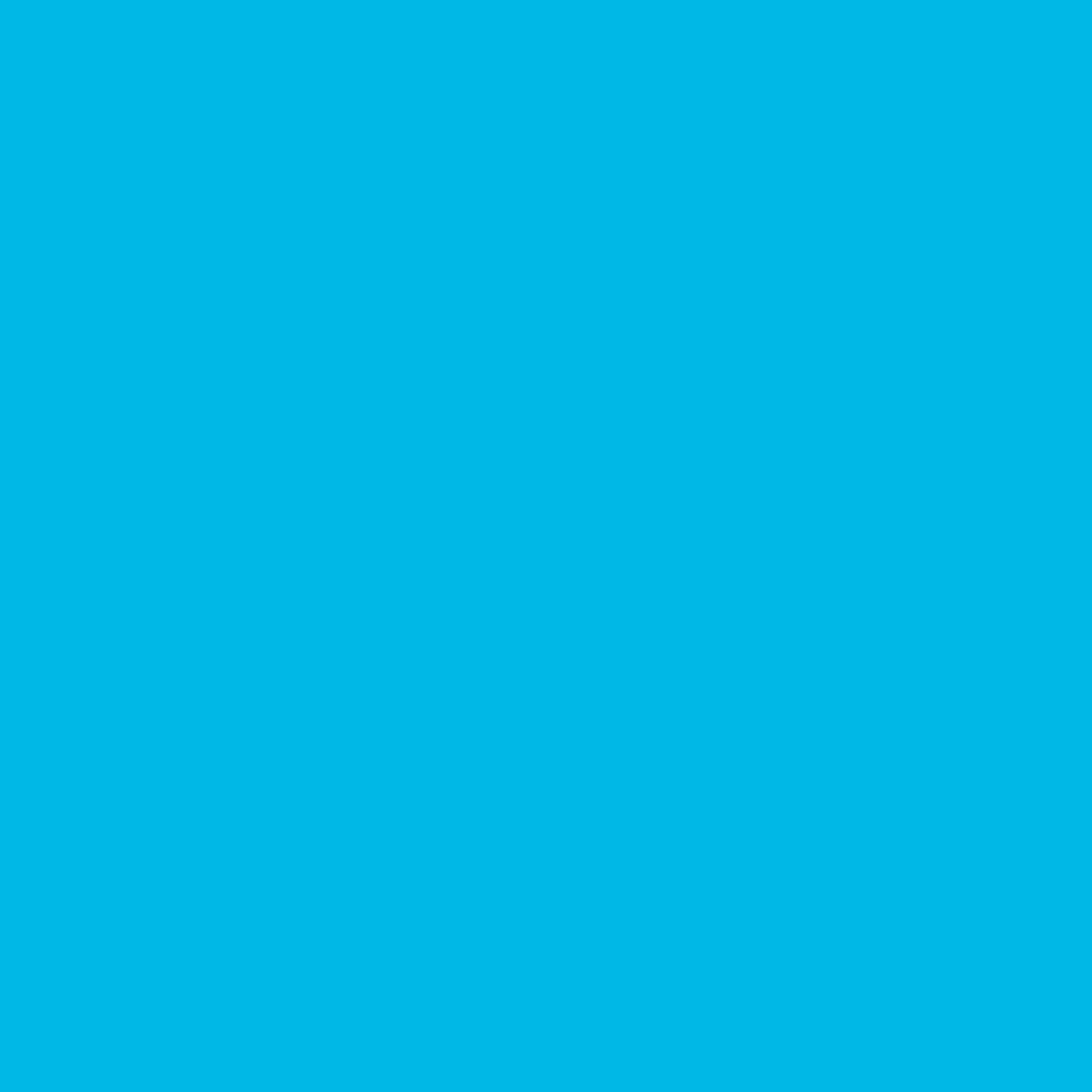 L
I
N
K
NOTICE HOW TO MAKE A CONNECTION
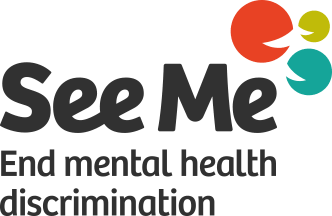 Notice How To Make 
A Connection
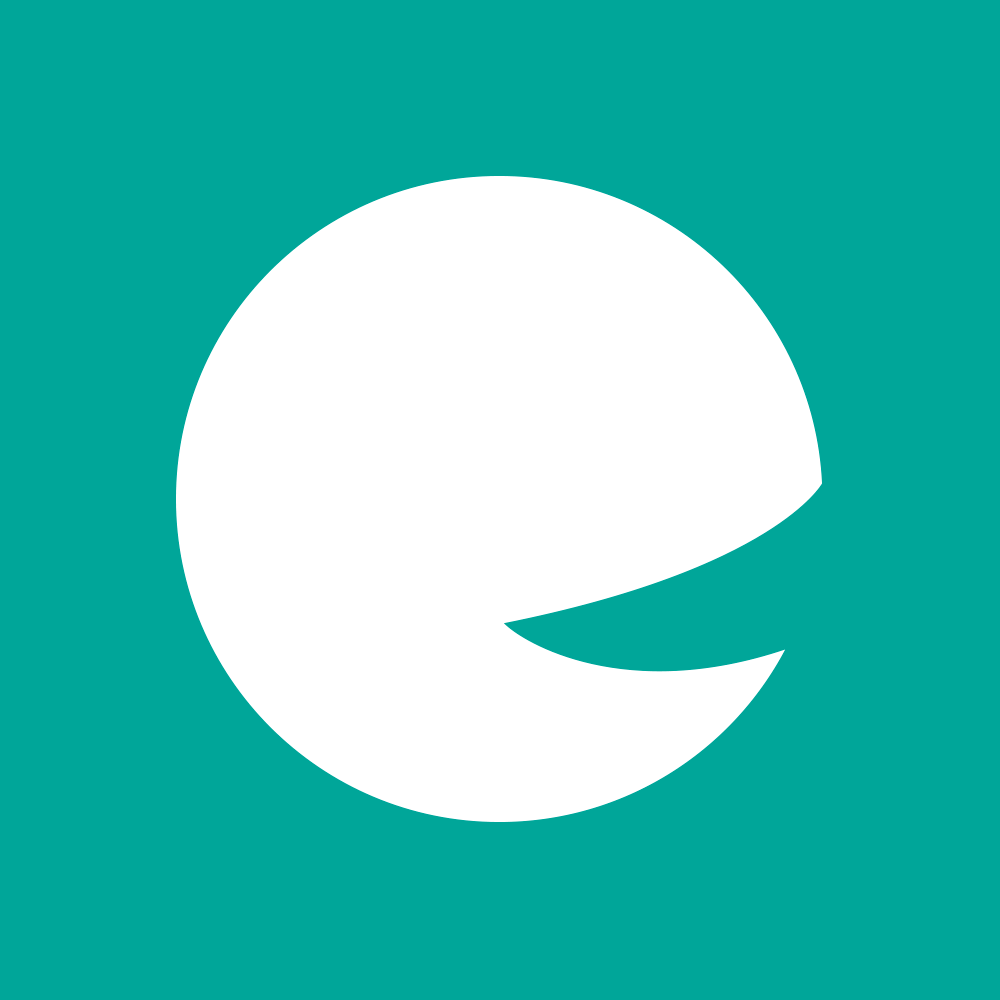 Notice how that person is feeling and what they might need.

Don't judge and really listen to what they have to say.

"The best thing my friend did for me was that they just accepted me as I was."
[Speaker Notes: https://www.mentalhealth.org.uk/a-to-z/f/friendship-and-mental-health]